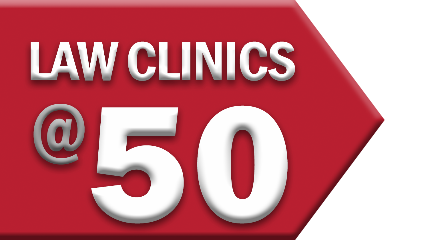 Clinics/Externships
Town Hall
Spring 2024
[Speaker Notes: Welcome. This presentation will mostly address clinical courses for spring. Overview of the format for the event and when introductions will happen.]
UGA Law Clinics
18 clinics, externships, SIPs
420-450 enroll/reenroll per yr
80,000-90,000 service hours
25,000 in-house clinic hours
Clinics, Externships, Practicums
In-house clinics: courses in which faculty teach the seminar and directly supervise students in the clinic’s practice areas
Externships: courses in which faculty teach the seminar and co-supervise student placements outside the law school
Practicums: can be either a clinic or externship
Externship Programs
Criminal Defense Practicum (Taxel)
Prosecutorial Justice Program     		   (Redmon)
Capital Assistance Project (Heywood)
Civil Externships (Grant / Heywood)
Corporate Counsel Externship (full-time / part-time) (Lowry)
Atlanta Semester-in-Practice (full-time)  (Grant)
D.C. Semester-in-Practice (full-time) 		               (Heywood)

(Many externship placements offer students potential to appear in court or other tribunal)
In-house Clinics
Public Interest Practicum (PIP) (Grant)
Veterans Legal Clinic            (Scherr)
Wilbanks CEASE Clinic    (Hetherington)
Jane W. Wilson Family Justice Clinic 				     (Scartz)
Community Health Law Partnership (Community HeLP)      (Cade)


Appellate Litigation Clinic (Burch)
First Amendment Clinic 	          (Norins)
Business Law Clinic 	        (Tracy)
Land Use Clinic (Thompson)
Mediation Practicum     	 (McNiff)
Practicum in Animal Welfare Skills (PAWS) 			 (Milot)
How many clinical programs can I take?
You can earn up to 16 clinical credits towards graduation requirements:
Seminar portion of each clinic does not count
E.g., in a 5-credit clinic with 2 hours of seminar, only 3 hours count towards the 16-credit cap
How many clinical programs can I take?
Taking more than one clinical course in the same semester is generally not permitted or advisable. 
BUT: You may take two clinical courses in the same semester IF you receive ADVANCE permission from BOTH professors. (e.g., students are usually granted permission to enroll in the Capital Assistance Project and the Criminal Defense Practicum in the same semester)
Do not accept more than one clinic or externship offer for the same semester without PRIOR permission. Acceptance is your commitment to participate! 
Be thoughtful about also participating on an advocacy travel team (e.g., moot court, mock trial, negotiation).
[Speaker Notes: Generally we discourage more than one clinical course in the same semester based on the out of class time constraints, but there are some situations where this is permitted. But you must get permission from both professors before accepting two offers, and when your accept a clinical offer you are making a commitment to participate. If you back out, you may have taken a spot from another student who have been happy to accept if they had a chance to. You will see when I talk about deadlines that we have schedule that allows students time to decide before accepting or externship offers and you should have decisions on any applications you make by a certain date. So take the time you need and speak to both professors before you accept if you think taking two clinics is appropriate in your case.]
How many clinical programs can I take?
Three clinics require more than one semester:
Two semesters: Appellate Litigation Clinic; Community Health Law Partnership Clinic (apply in the spring)
Three semesters: Prosecutorial Justice Program (apply in the fall of your 2L year)
All other courses permit one or more semesters, contingent on faculty permission to reenroll
Graduation Requirements & Grades
Experiential course requirement:
The ABA and the law school require 6 credits in practical skills courses
All courses in today’s presentation count toward this requirement
Grading for clinical courses:
All credits count toward graduation until the cap
Half of credits count toward GPA
How do I apply?
These two programs use regular course enrollment (point allocation):
Mediation Practicum
Public Interest Practicum
[Speaker Notes: Unified online application portal. You can find a tab at the top of my Georgia law, and it is also link to each program’s page on the law school website.]
How do I apply?
All other clinics require applications and decide enrollment before point allocation period
Use Application Form on My Georgia Law Portal
For more information go to: https://www.law.uga.edu/clinics-externships-and-experiential-learning-programs and/or contact the faculty member who directs the clinical program
[Speaker Notes: Unified online application portal. You can find a tab at the top of my Georgia law, and it is also link to each program’s page on the law school website.]
Application Deadlines - Fall 2024
Wednesday, February 28
Atlanta Semester in Practice (Civil Ext) 
Civil Externships (Atlanta)
Capital Assistance Project (Atlanta)
Wednesday, March 13
Appellate Litigation Clinic
Business Law Clinic
Capital Assistance Project (Athens)
Civil Externships (Athens)
Community HeLP


Wed., March 13 (cont’d)
Corporate Counsel (FT & PT) 
Criminal Defense Practicum I & II
DC Semester in Practice
First Amendment Clinic 
Jane W. Wilson Family Justice Clinic
Land Conservation Clinic 
Mediation Clinic
Practicum in Animal Welfare Skills (PAWS)
Veterans Legal Clinic
Wilbanks CEASE Clinic
Application Deadlines - Fall 2024
Friday, March 29
Deadline for first offers to students
Students may accept first offers before this date, but are not required to
Monday, April 1
Deadline for student decisions on first offers
Monday, April 8
Final decisions on all waiting lists




April 10-12
Point allocation for:
Mediation Practicum
Public Interest Practicum

Note: Proposals for remote externships outside Athens, Atlanta, or DC should be made prior to points allocation to Professor Heywood jheywood@uga.edu
Application Deadlines – Summer 2024
Wed., March 13 – Deadline for*
Corporate Counsel Externship (school-arranged)                      
Criminal Defense Practicum I & II    (public defender externships) 
Prosecutorial Justice Program I (class only)                                                                                                                                                                                   
Summer Externships (school-arranged) 
Wilbanks CEASE Clinic

Open until filled:  
Corporate Counsel Externships: student-arranged
Summer Externships: student-arranged (judicial, non-profit, gov’t & prosecution) 


*Applications may remain open after deadline if space is available.
JD students enrolled in a clinic or externship course are eligible for registration under Georgia’s student practice rule. 
See student handbook rule 2.3.8
Table Talk
You are invited to meet with our clinical professors and/or their staff or students
Opportunity to introduce yourself and ask questions!